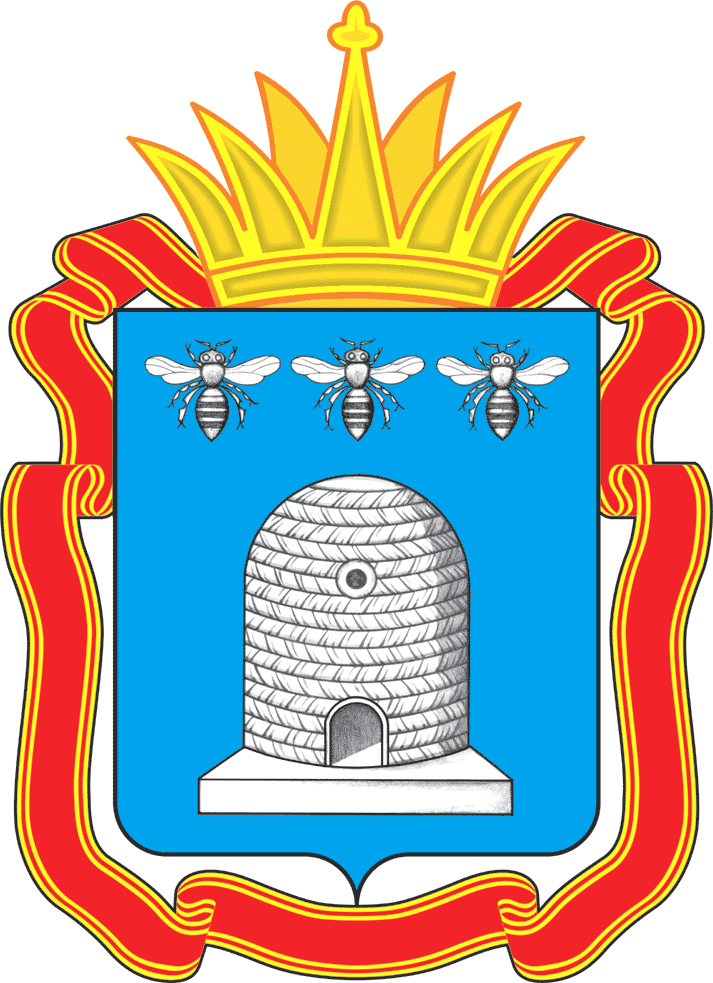 Профориентационная игра
«Путешествие ФинЗОЖника по экономике впечатлений»
Направление «Финансовое просвещение детей и молодежи»
Тамбовская область
Автор практики: ФГБОУ ВО «ТГУ им. Г.Р. Державина», Институт экономики, управления и сервиса
Цель практики: создание условий для ранней профориентации подростков и молодежи города Тамбова и Тамбовской области в возрасте 15-18 лет через организацию профориентационной игры с привлечением представителей организаций, деятельность которых непосредственно связана со сферой экономики и финансов, с целью повышения мотивации участников к дальнейшему обучению и развитию навыков в данной сфере.
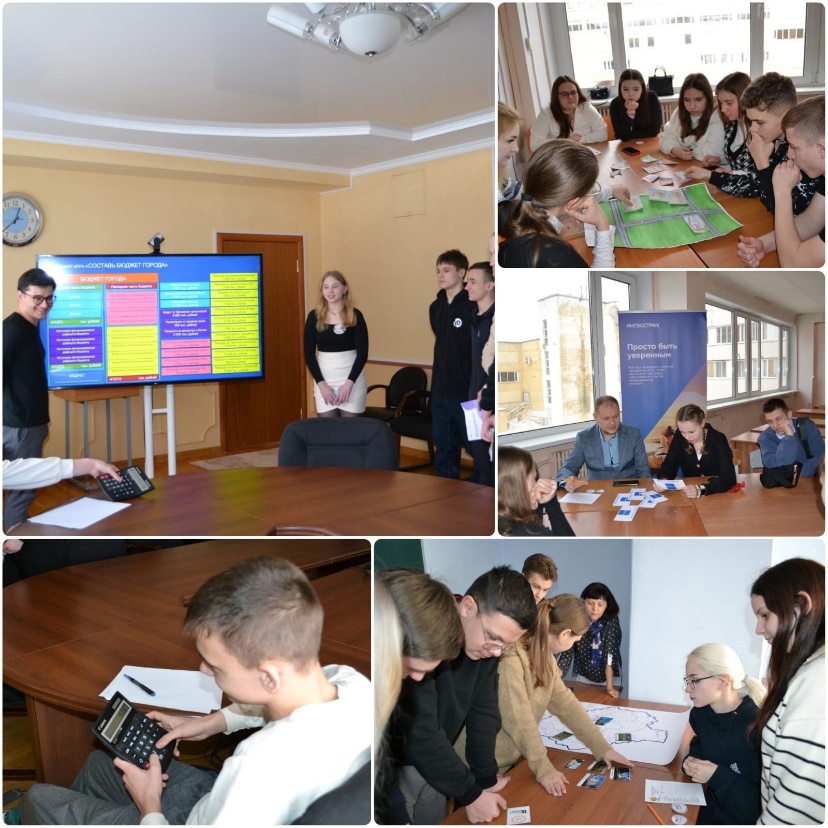 База проведения
Институт экономики, управления и сервиса 
ФГБОУ ВО «ТГУ им. Г.Р, Державина», школа ЭКОТЕХ г. Котовск
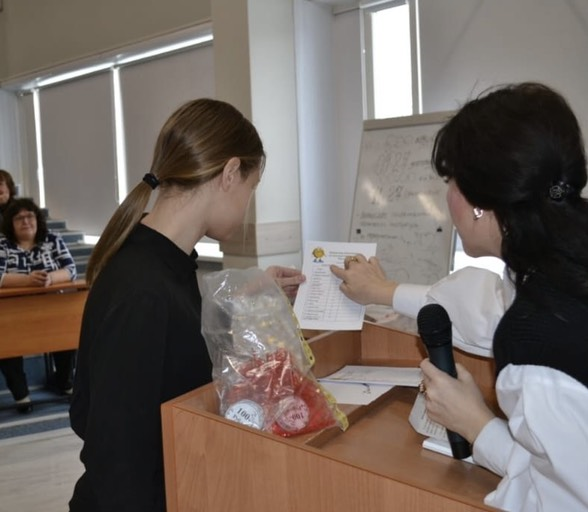 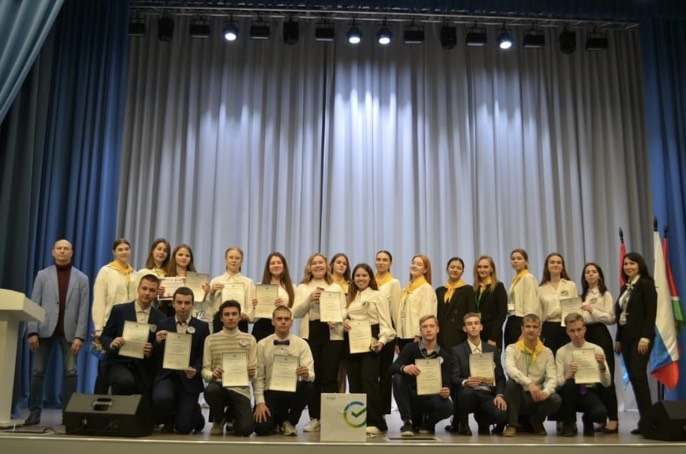 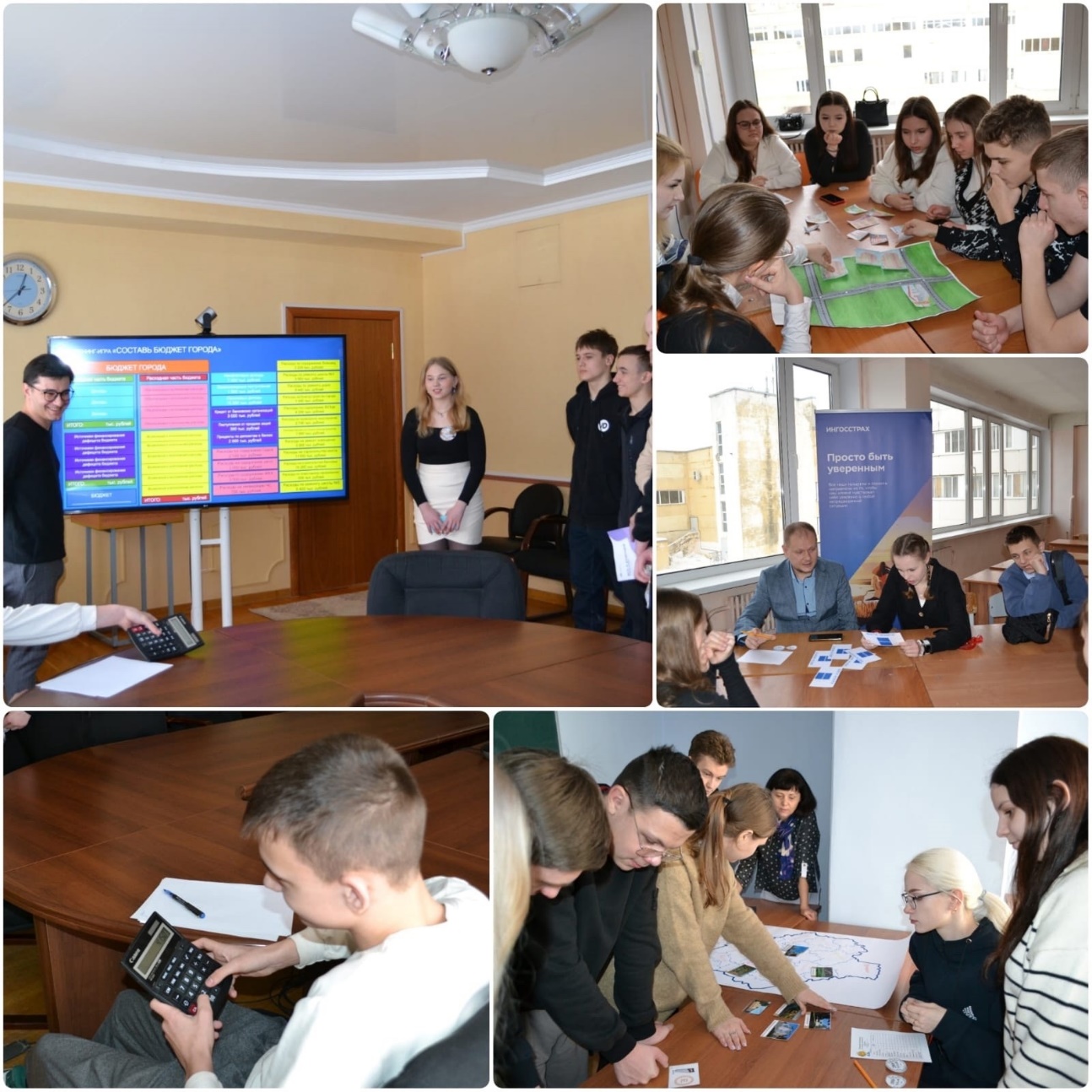 К практике привлечены Волонтеры финансового просвещения
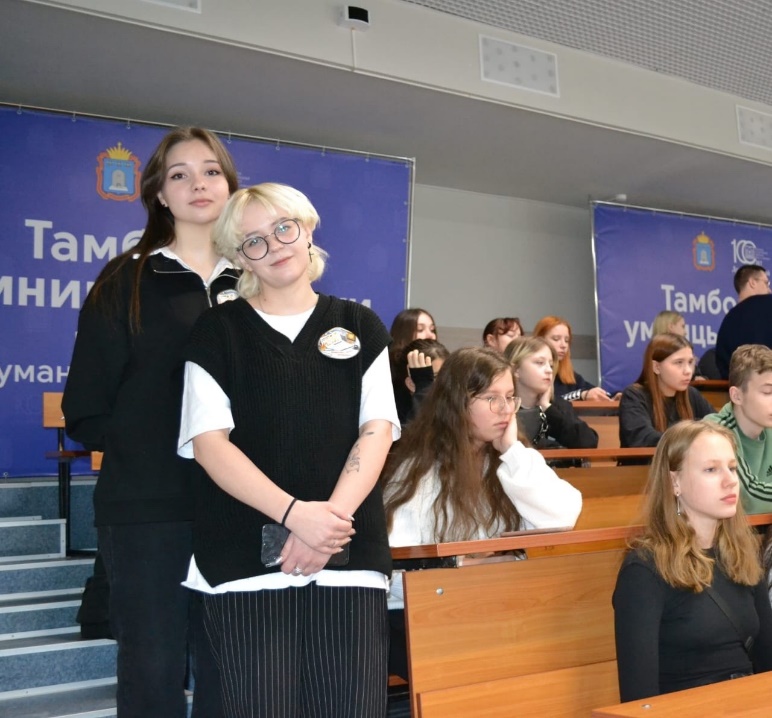 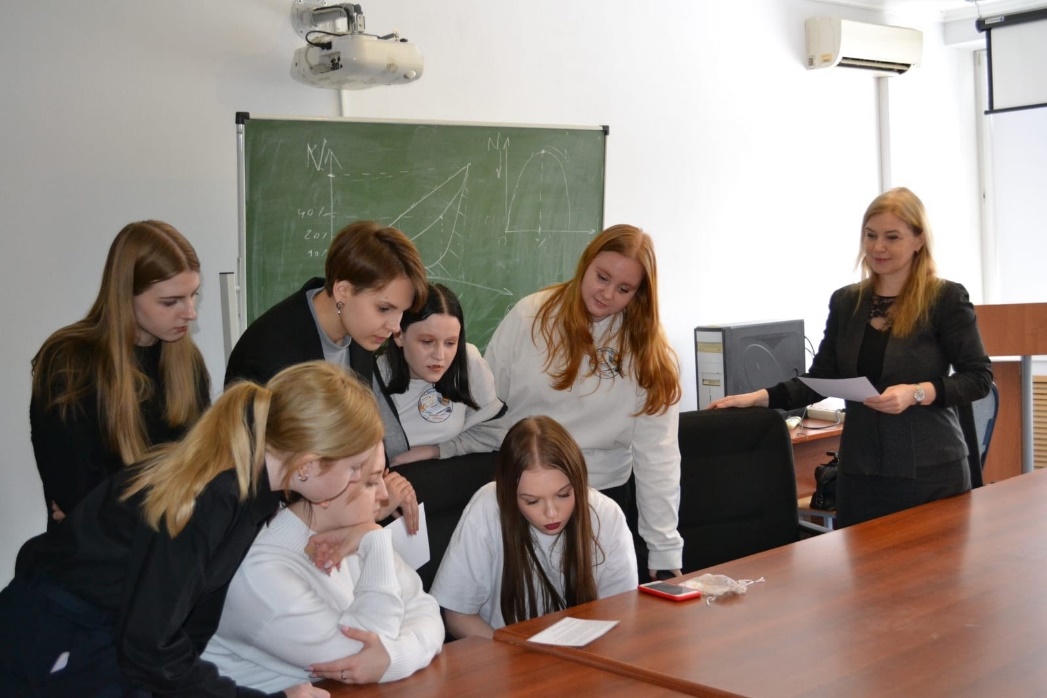 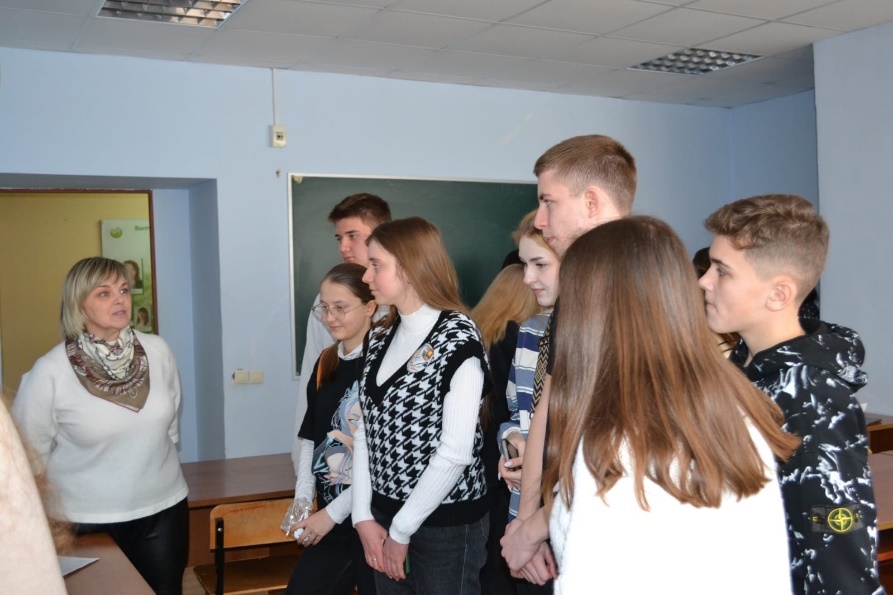 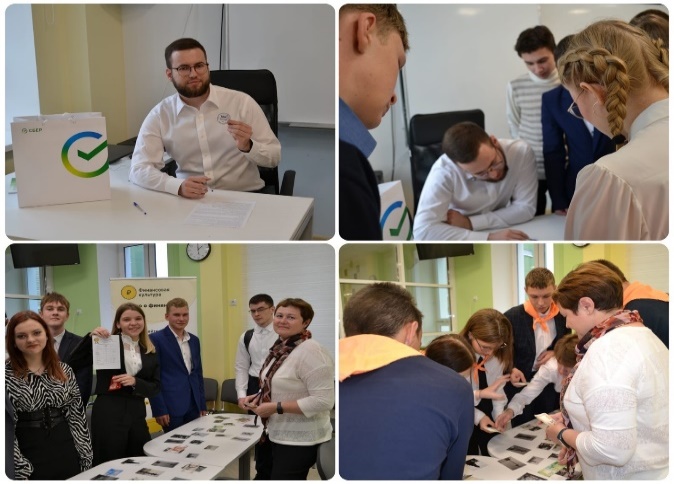 К практике привлечены представители организаций, деятельность которых непосредственно связана с экономикой и финансами
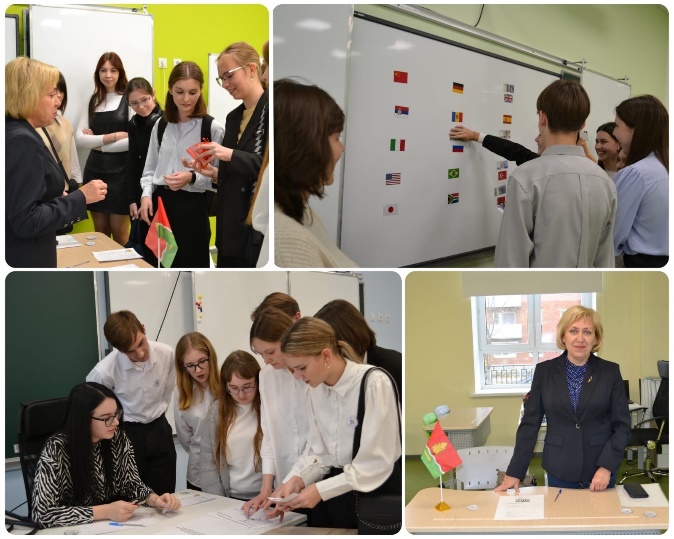 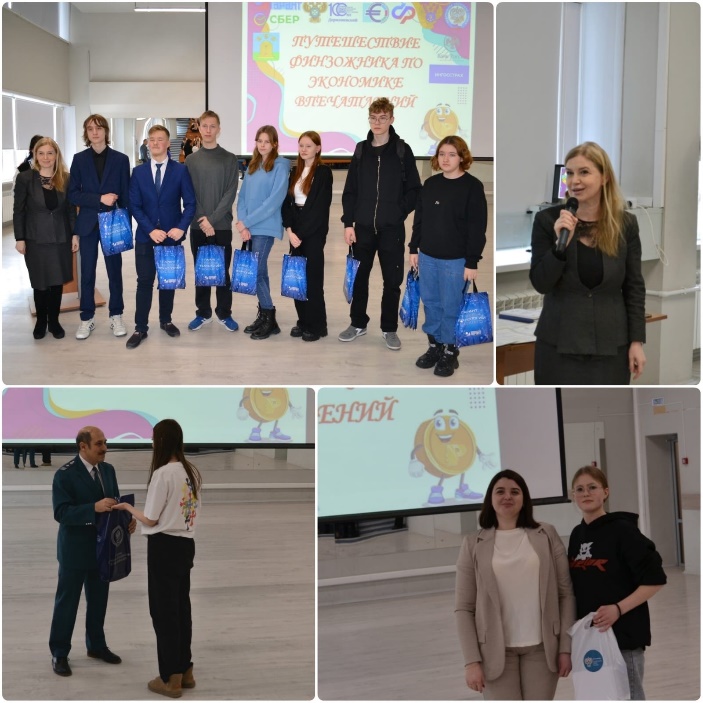 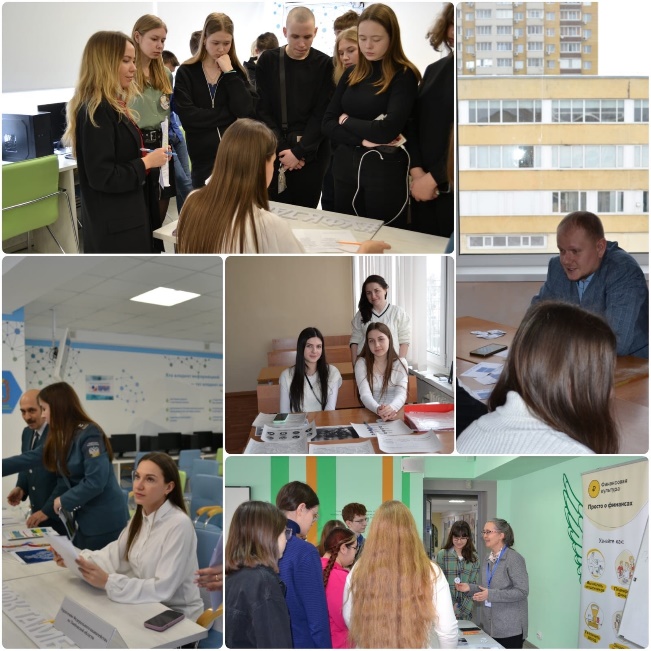 «Маршрут» участников проходит по станциям
У нас есть игровая валюта и логотип
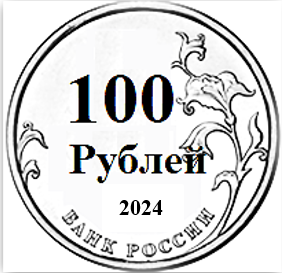 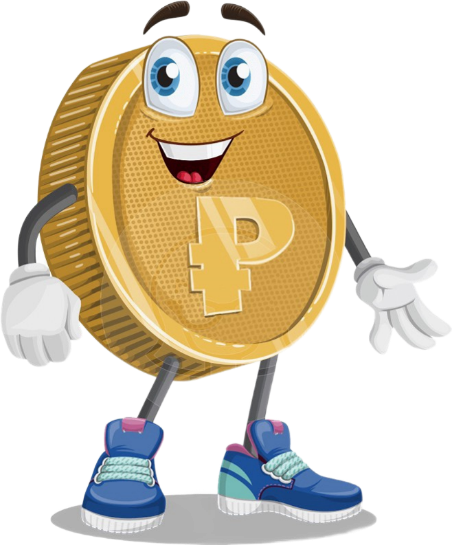 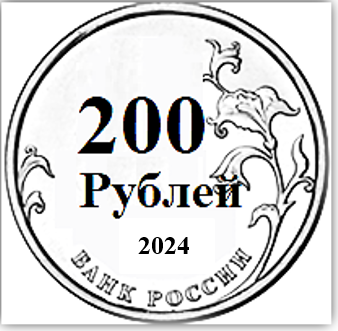 Партнеры практики
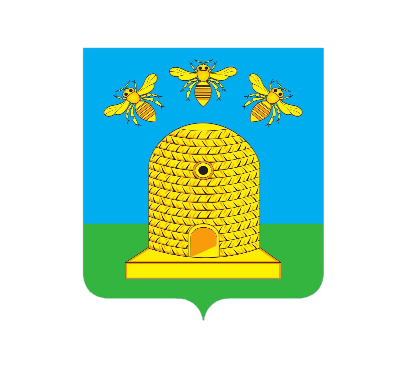 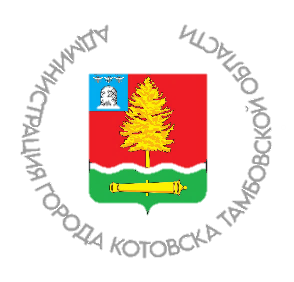 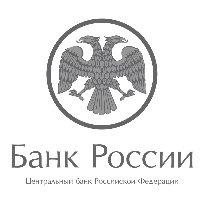 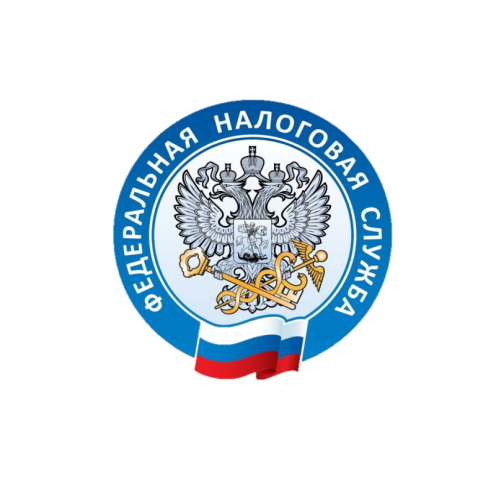 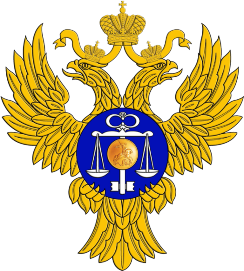 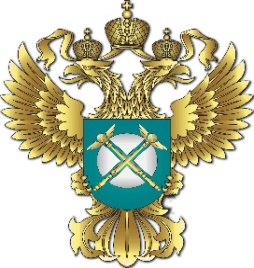 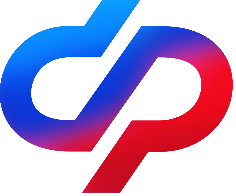 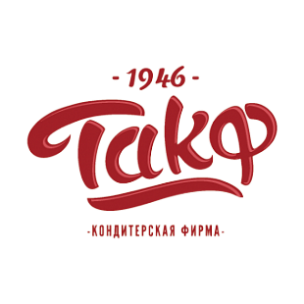 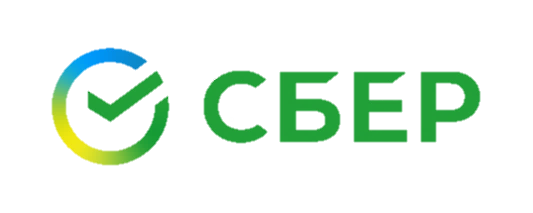 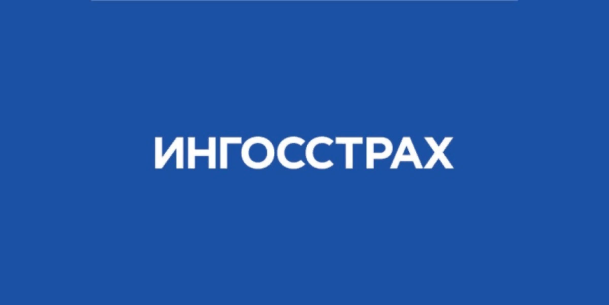 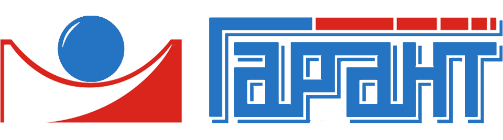 Спасибо за внимание!
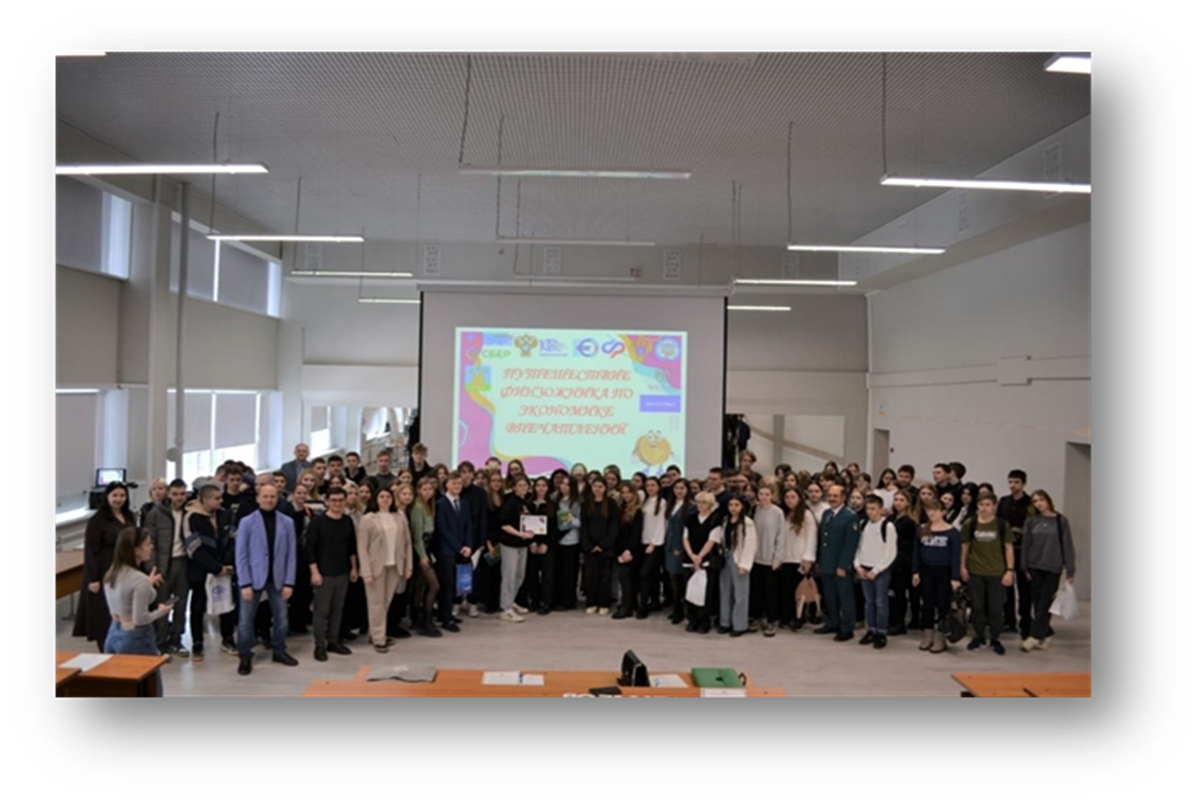